DSGVO
Ein wirksamer Schutz der Persönlichkeitsrechte europ. Bürger?
01550899, Sebastian Berloffa
Inhalt
Grundlagen und Begriffserklärungen
	1.1	Notwendigkeit einheitlicher Datenschutzbestimmungen	
	1.2	Konzept “Datenschutz“	
	1.3 	Begriffserklärungen
	1.4	Die Grundlagen der Datenschutzgrundverordnung 
2.	Historischer Abriss - Vorläufer und Nachfolger
	2.1	Anfänge datenschutzrechtlicher Überlegungen	
	2.2	1981 - Konvention 108	
	2.3	1995 - Directive 95/46/EC – Data Protection Directive	
	2.4	2002 - Directive 2002/58/EC – ePrivacy Directive	
	2.5	2016 - General Data Protection Regulation – GDPR/DSGVO
	2.6	ePrivacy Regulation – Ausblick in die Zukunft
01550899, Sebastian Berloffa
2
Inhalt
1
2
Wirkungsbeispiele3.1	Veränderung der NutzerInnen-Erfahrung anhand des Beispiels Cookie Consent und 	Verfügbarkeit von nicht-europäischen Seiten für EWR BürgerInnen	3.2	Schutz persönlicher Nutzungsdaten trotz von Facebook Pixel und Google Analytics3.3	Übermäßiger Datenschutz anhand des Wirkungsbeispiels „Anruf-Paradoxon“3.4	Allumfassende Nutzerinformationsbefugnis (9-Seiten-Anfrage)
Auswirkungen der Datenschutzgrundverordnung auf den Schutz 	personenbezogener Daten aus verschiedenen Perspektiven 4.1	Rechtsbewusstsein von Unternehmen	4.2	Rechtsbewusstsein von BürgerInnen	4.3	Länderspezifische Unterschiede: Deutschland vs. Österreich	
5.	Fazit
01550899, Sebastian Berloffa
3
[Speaker Notes: 3. Wirkungsbeispiel zB Wiener Wohnen  Keine E-Mail Adressen]
Gantt-Chart
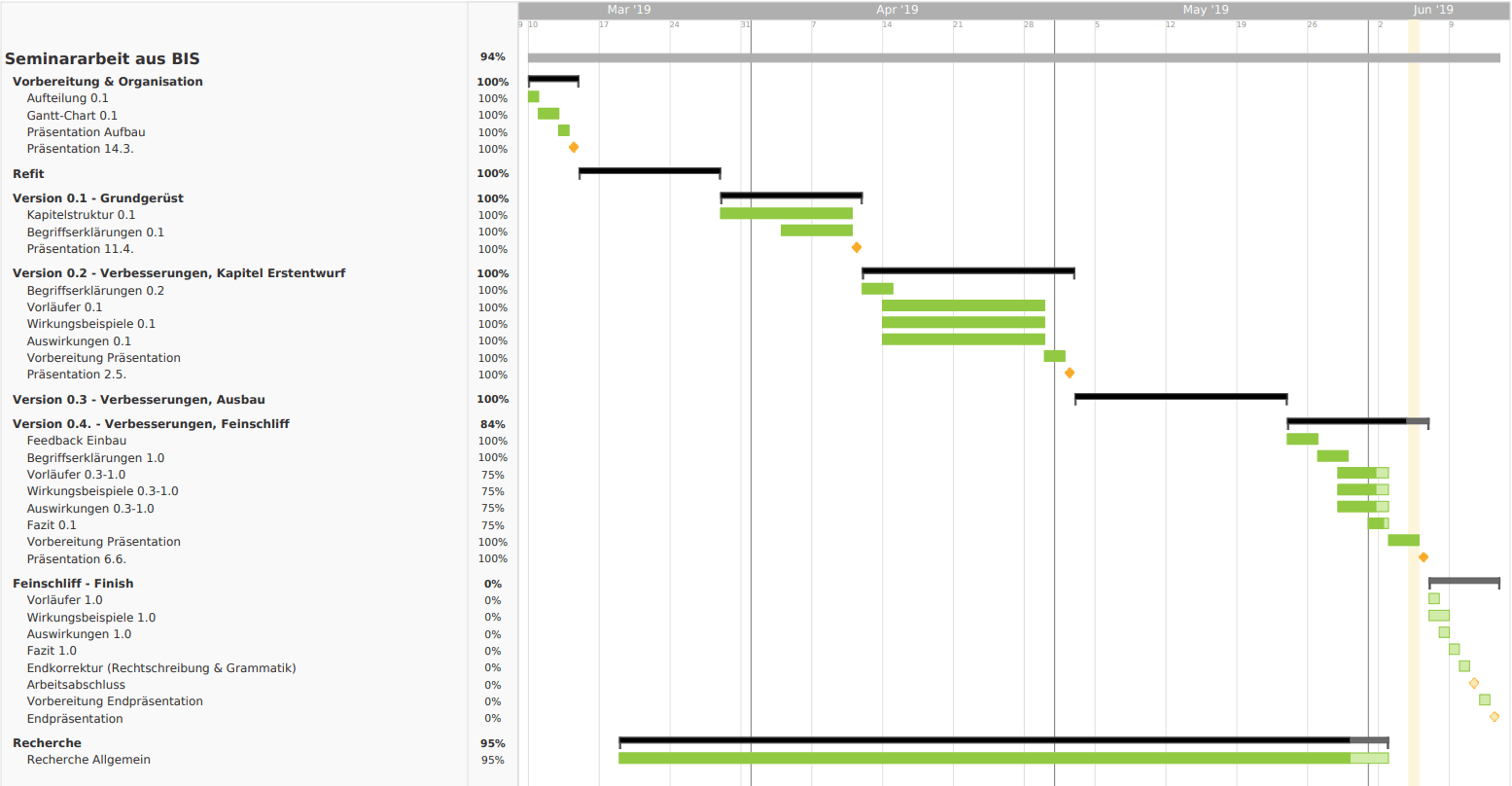 4
01550899, Sebastian Berloffa